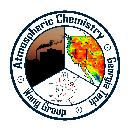 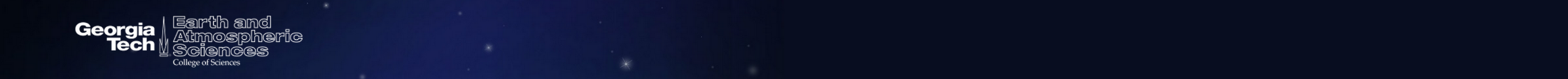 A Journey to Heaven:
Evidence of Inter-Himalaya Transport of Pollutants
Ruixiong Zhang
April 23 2015
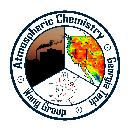 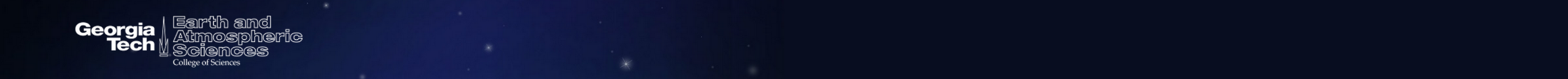 The beauty of the Tibet Plateau
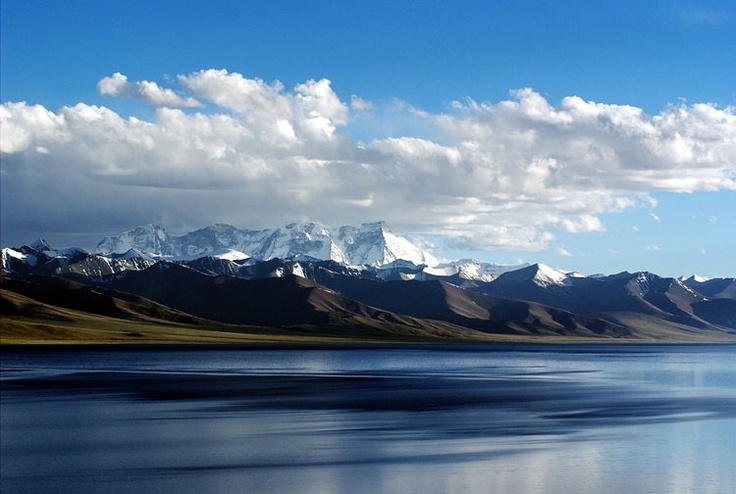 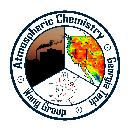 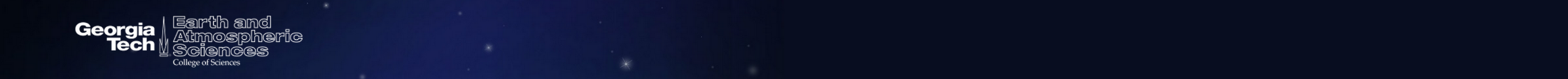 Southeast Asia Biomass Burning
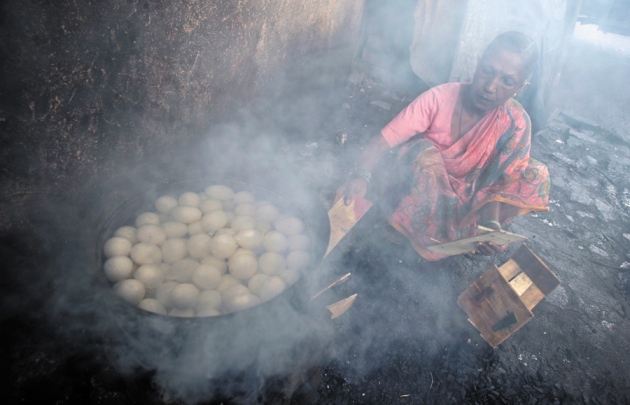 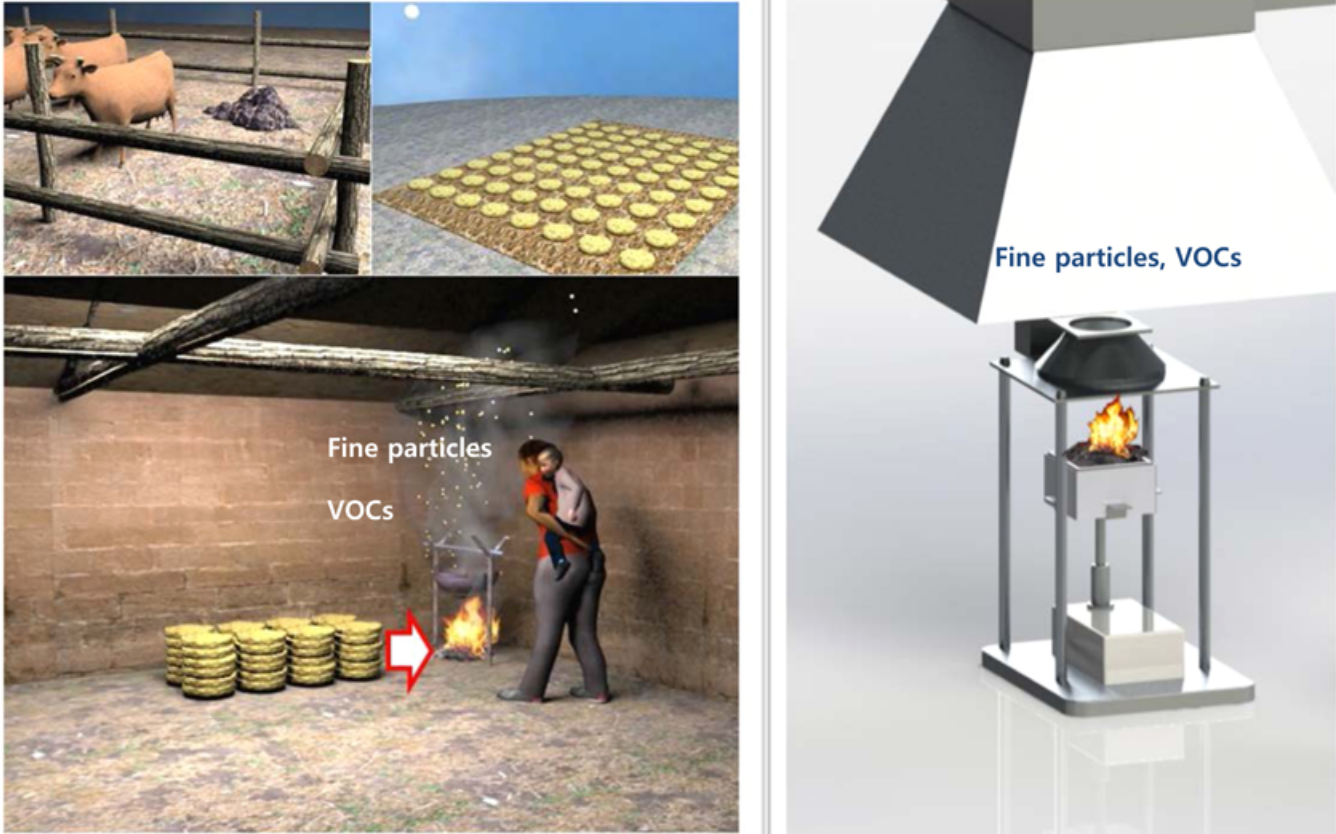 vs
Burning Yuk Dung in Tibet
(Park et al., 2013)
Cooking in Mumbai, India 
(Reuters)
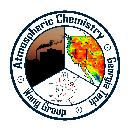 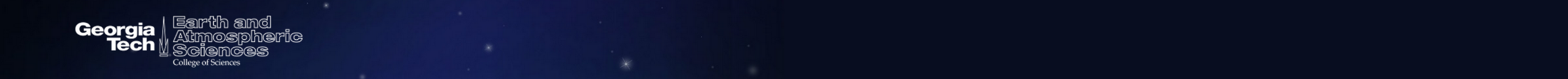 Southeast Asia Biomass Burning
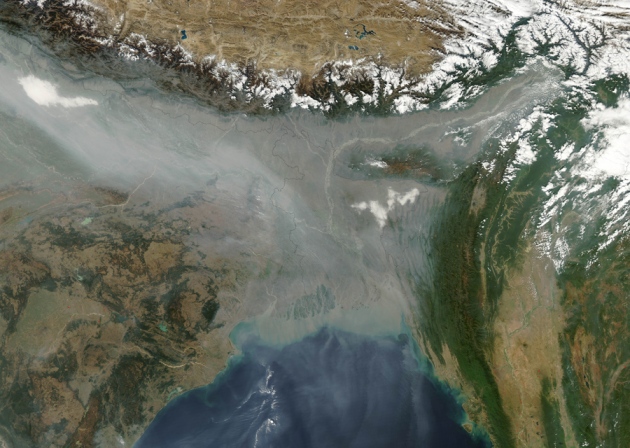 Tibet
India
Bay of Bengal
(Jeff Schmaltz, LANCE MODIS Rapid Response/NASA)
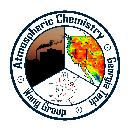 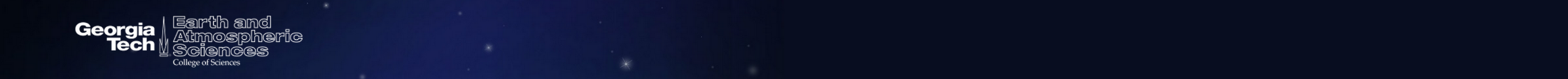 Abnormal Mountain-valley Wind
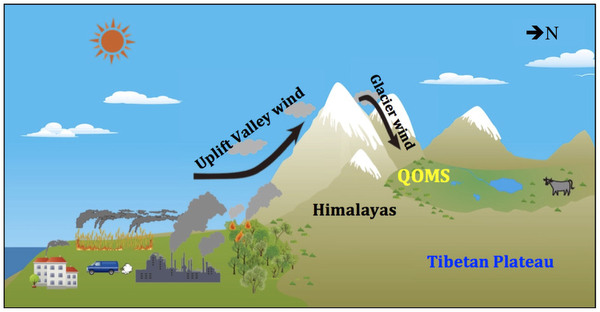 (Cong et al., 2015)
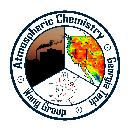 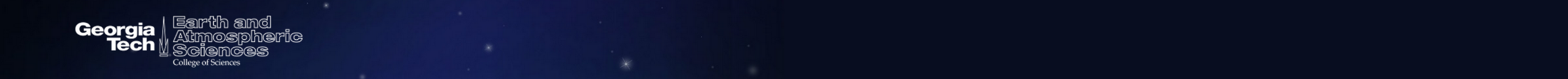 Research Area
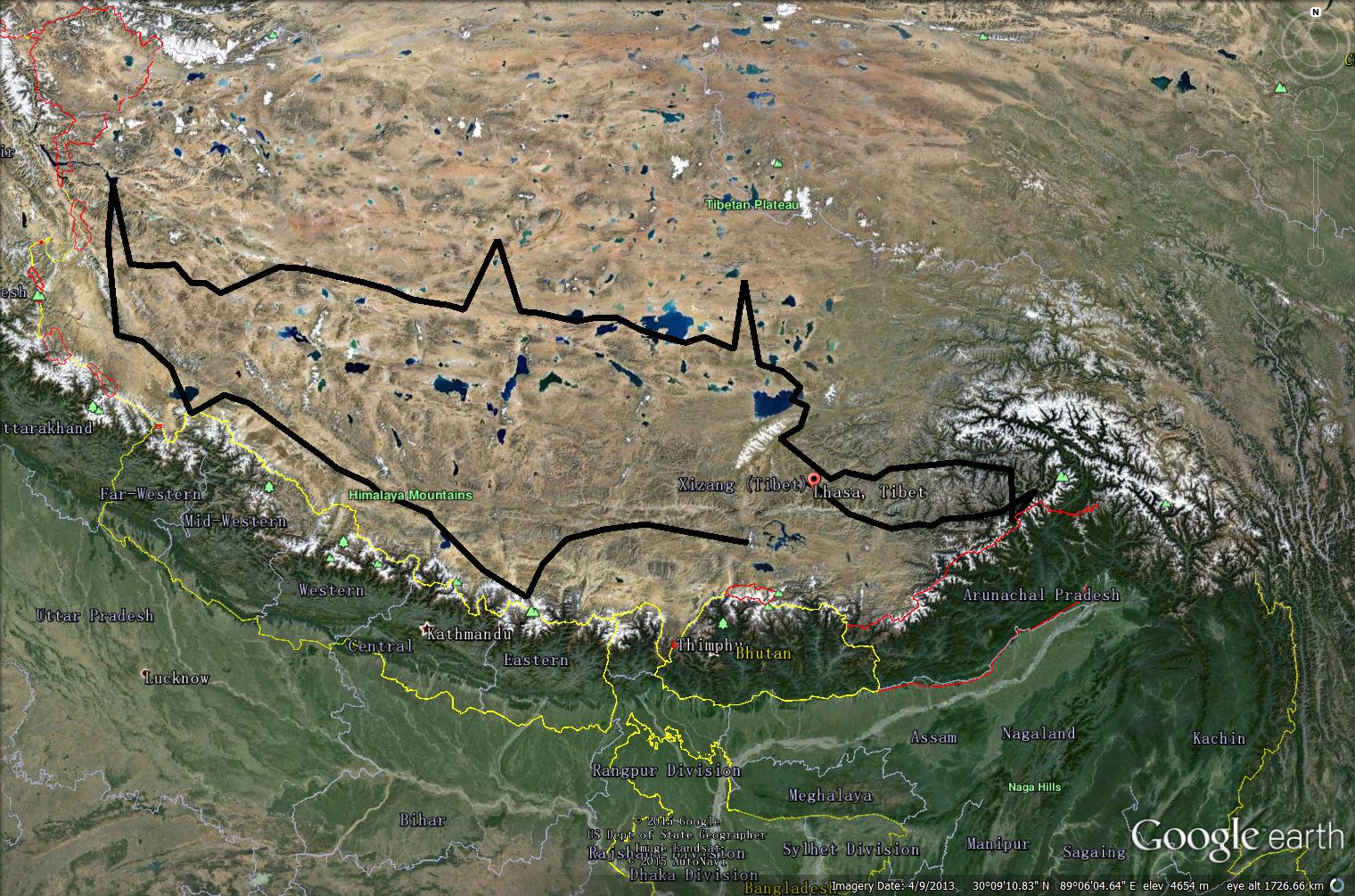 NE
NE: Remote area
SW: Remote area, close to Himalaya
SE: Remote area, abundant of water vapor from Indian Ocean through Yarlung Zangbo Grand Canyon
SW
SE
Urban Lhasa
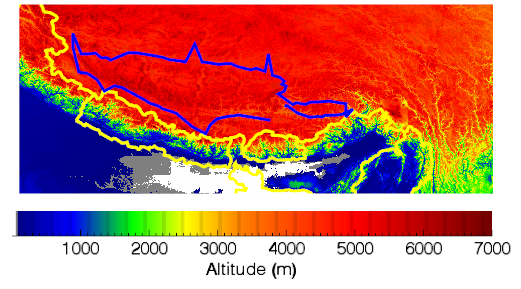 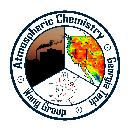 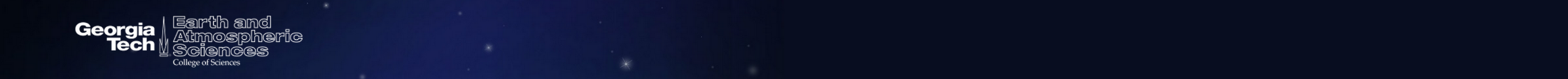 Relative long-lived: C2H2 C2H4 C2H6 C3H8 (~weeks)
Relative short-lived: PRPE (>3C Alkenes), ALK4 (>4C Alkanes), 
TOL, XYL (toluene and xylene like aromatics) (~days)
Very short-lived: ISOP (~hours)
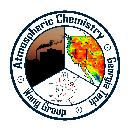 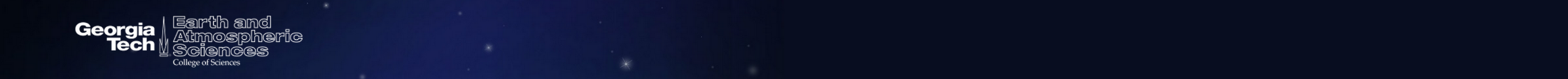 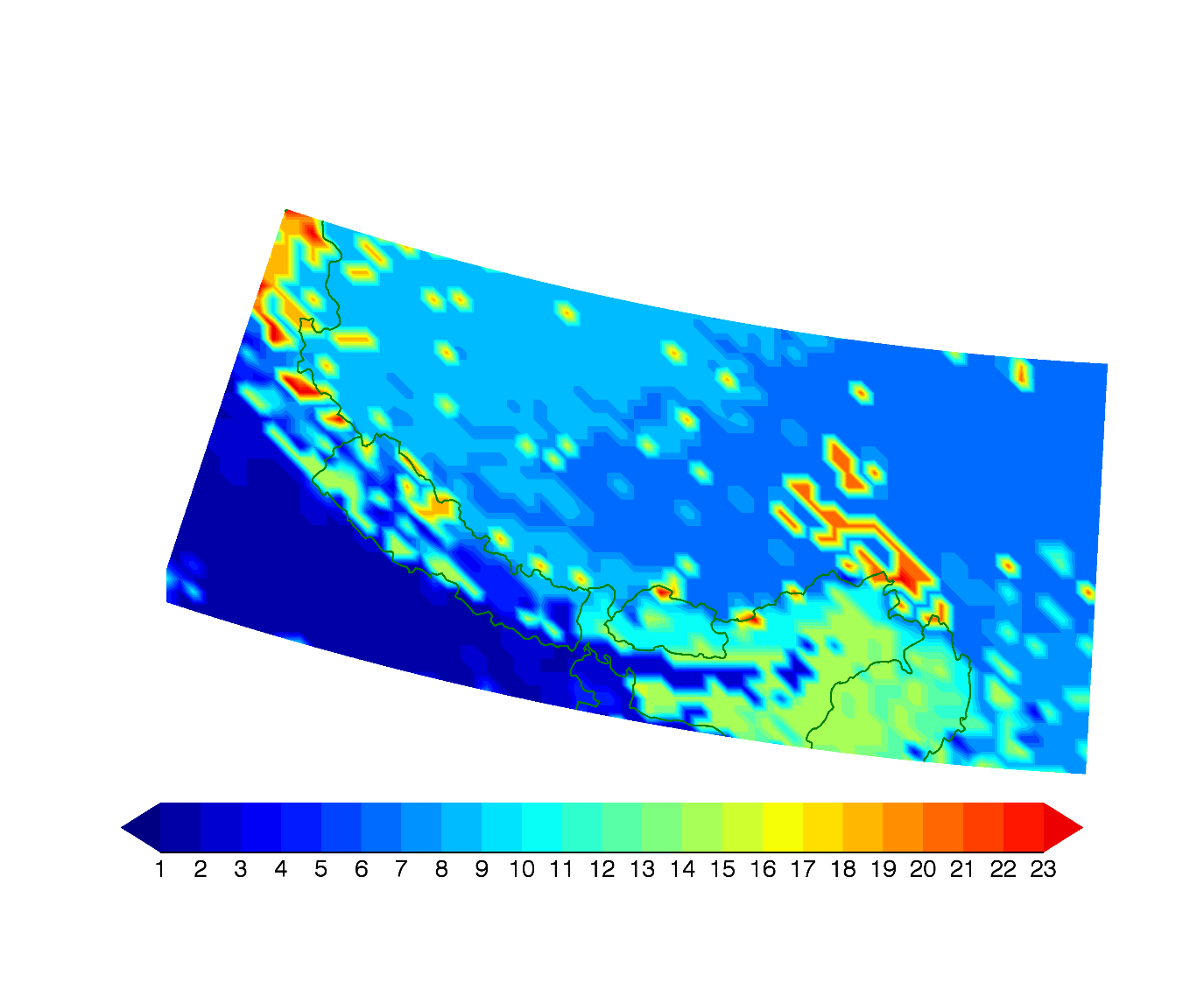 Isoprene and vegetation type
Water vapor transported from the canyon makes different eco-system
Grass and shrubs
Tundra
Crops
Forest
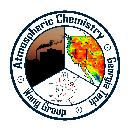 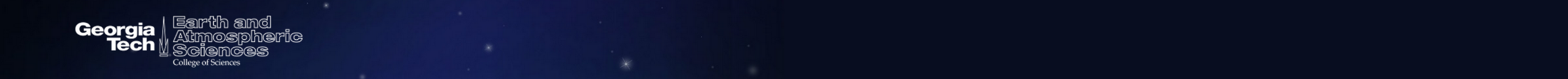 Relative long-lived: C2H2 C2H4 C2H6 C3H8 (~weeks)
Relative short-lived: PRPE (>3C Alkenes), ALK4 (>4C Alkanes), 
TOL, XYL (toluene and xylene like aromatics) (~days)
Very short-lived: ISOP (~hours)
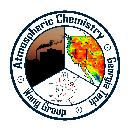 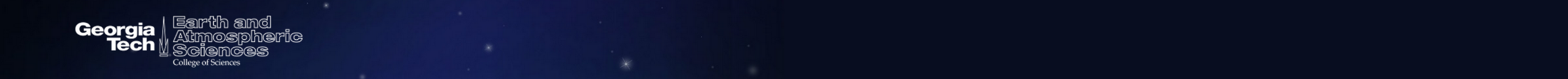 C2H2, C2H4, C2H6, C3H8 are long-lived species and more homogeneous in remote areas
The different ratio between PRPE/ALK4 v.s. XYL/TOL indicate a potential non-local source
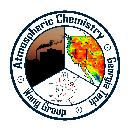 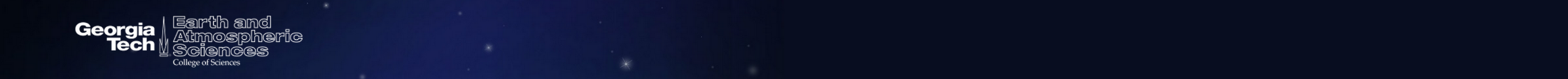 Satellite observed NO2 column
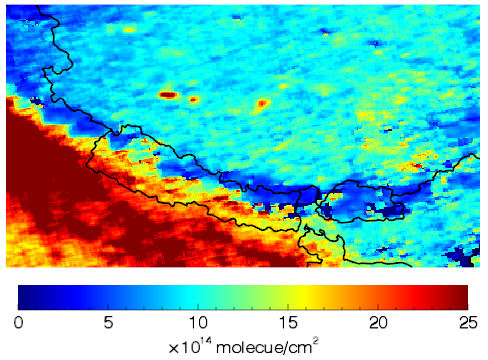 No obvious difference between
NE and SW regions, indicate no evident local combustion
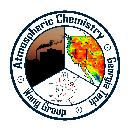 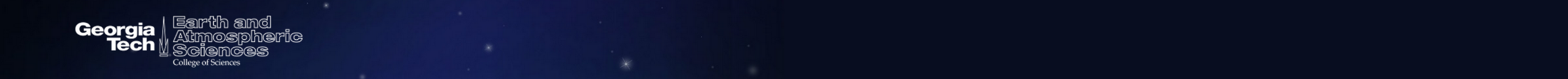 Transport of aromatics
SW
NE
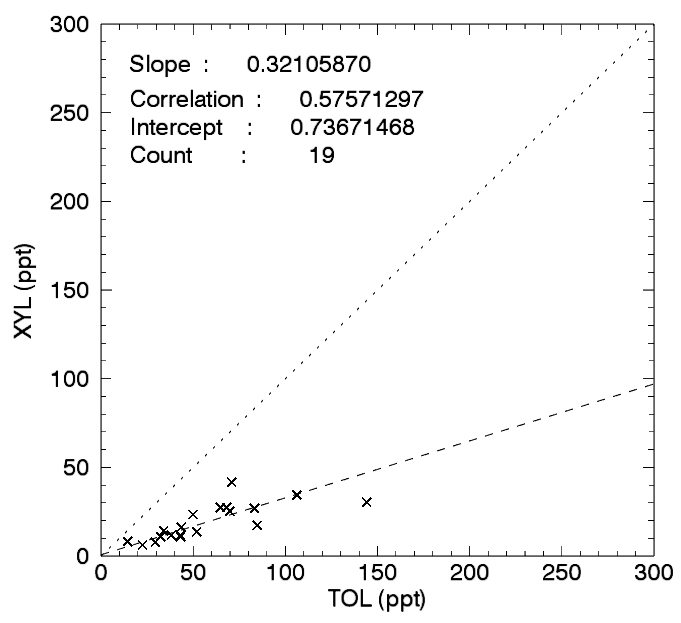 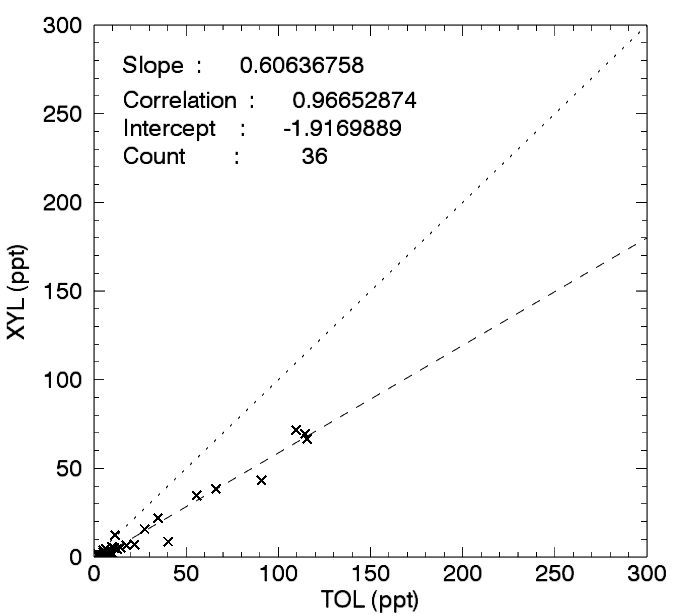 SE
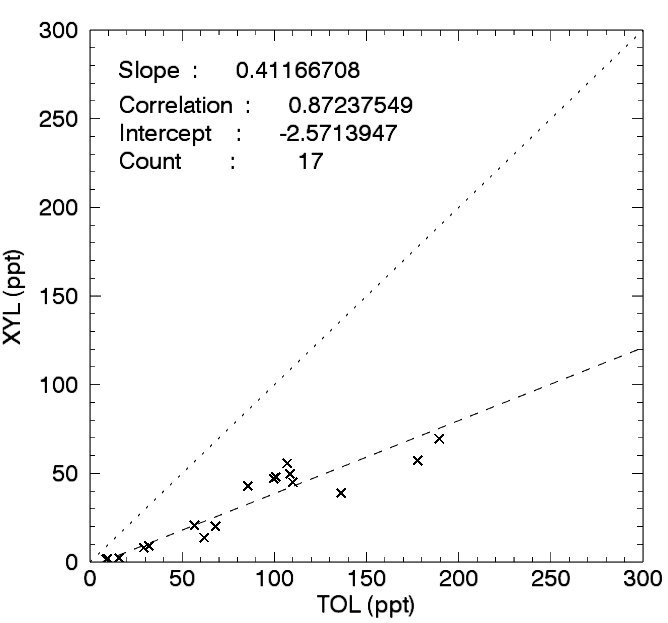 Toluene’s lifetime is longer than Xylene. 
More toluene may indicate longer distance from the source.
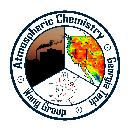 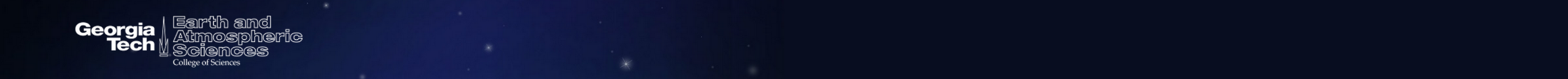 3-day backtrajactory of SW, NE and SE region of Tibet
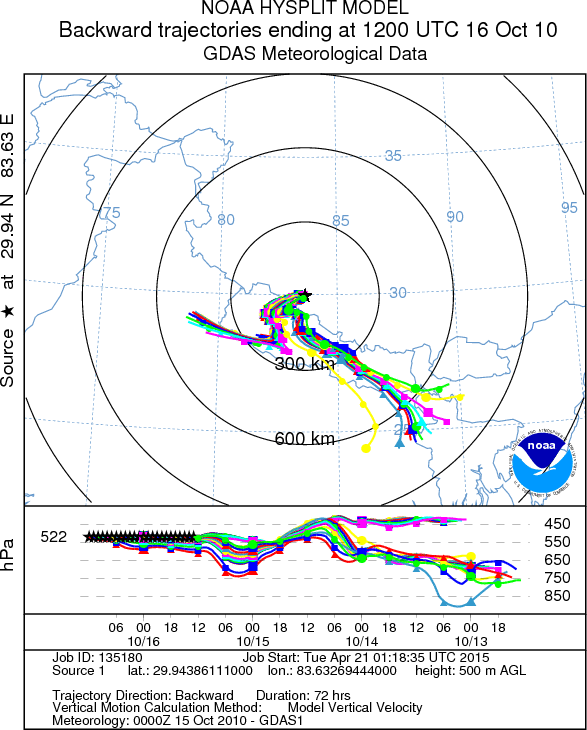 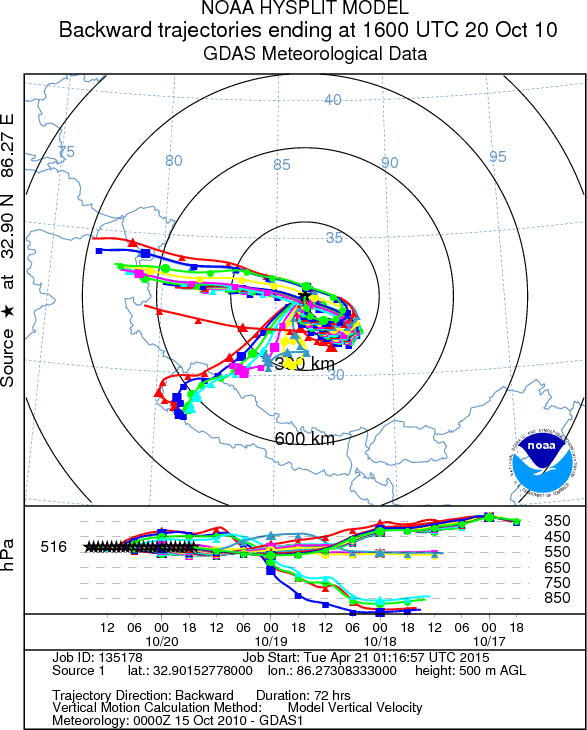 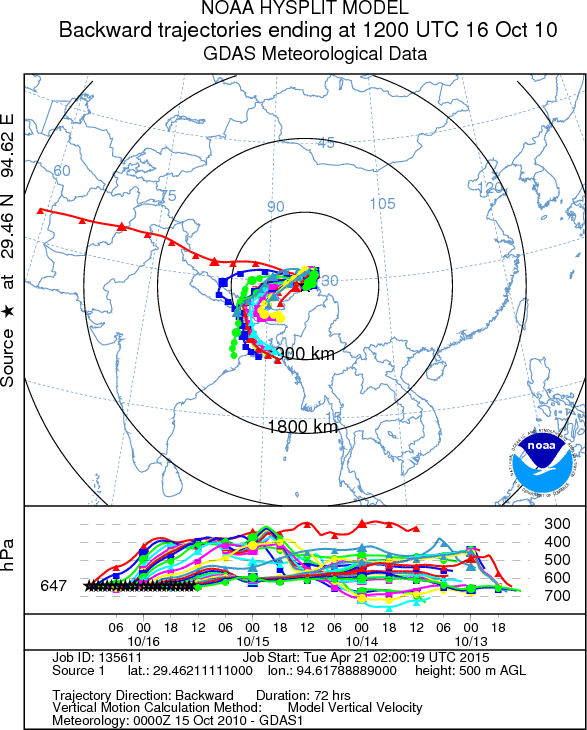 Affected by Nepal and India
Affected by Lhasa, Nepal and 
India
Affected by Nepal and India,
distance is much longer than 
SW region
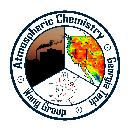 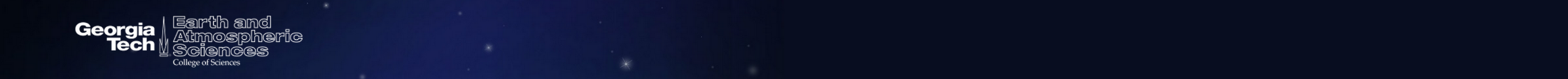 5X ARO emission sensitivity test
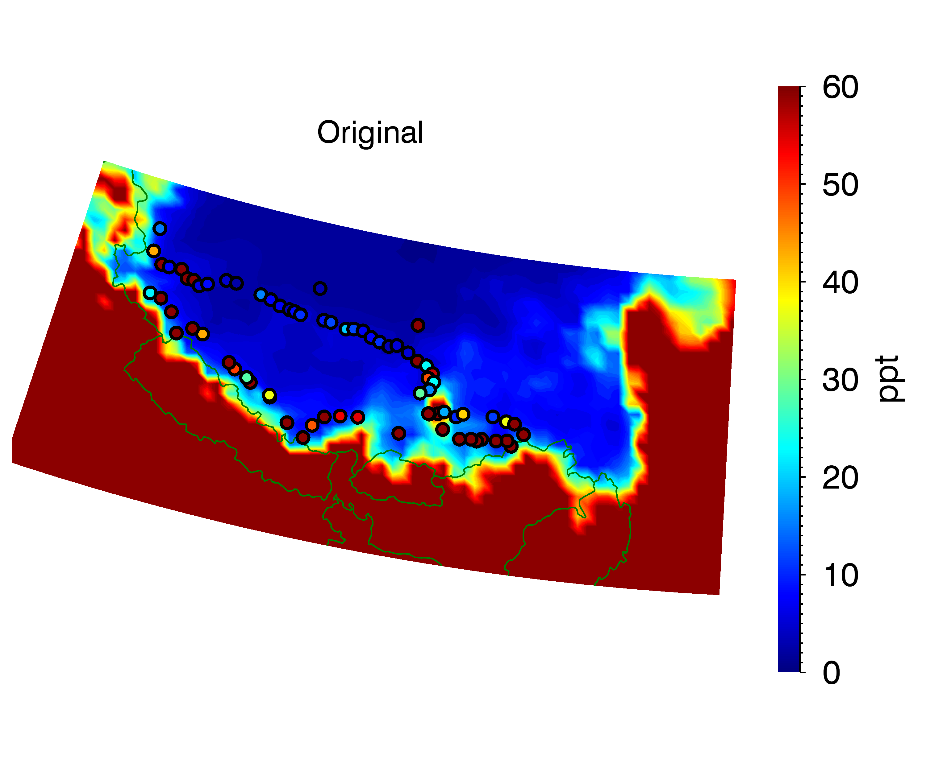 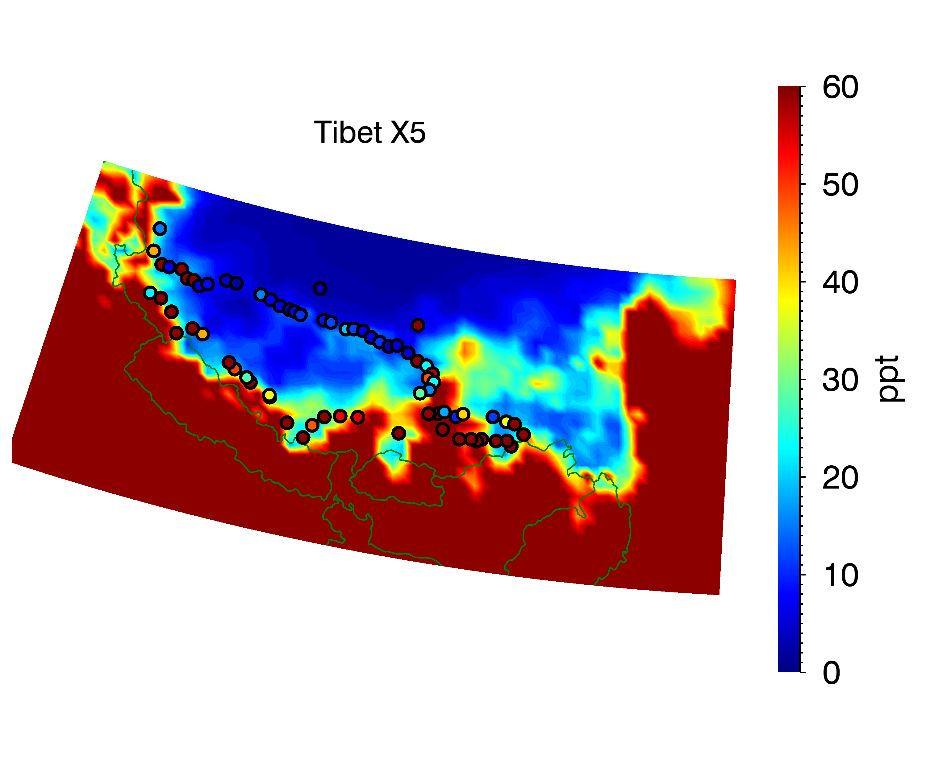 Tibet
or 
SE Asia?
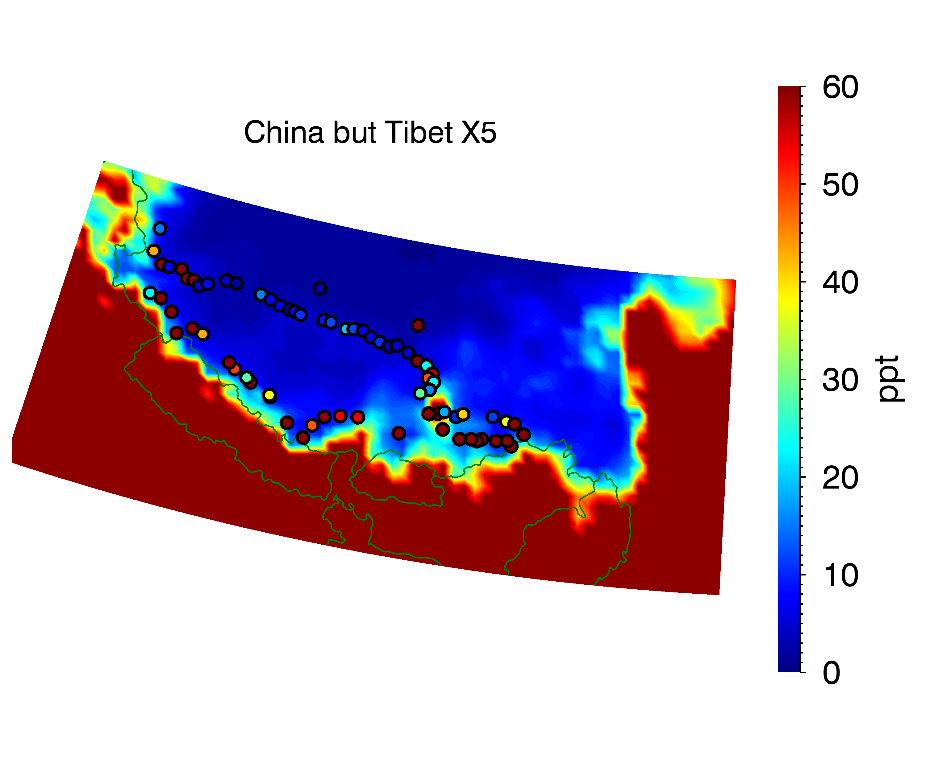 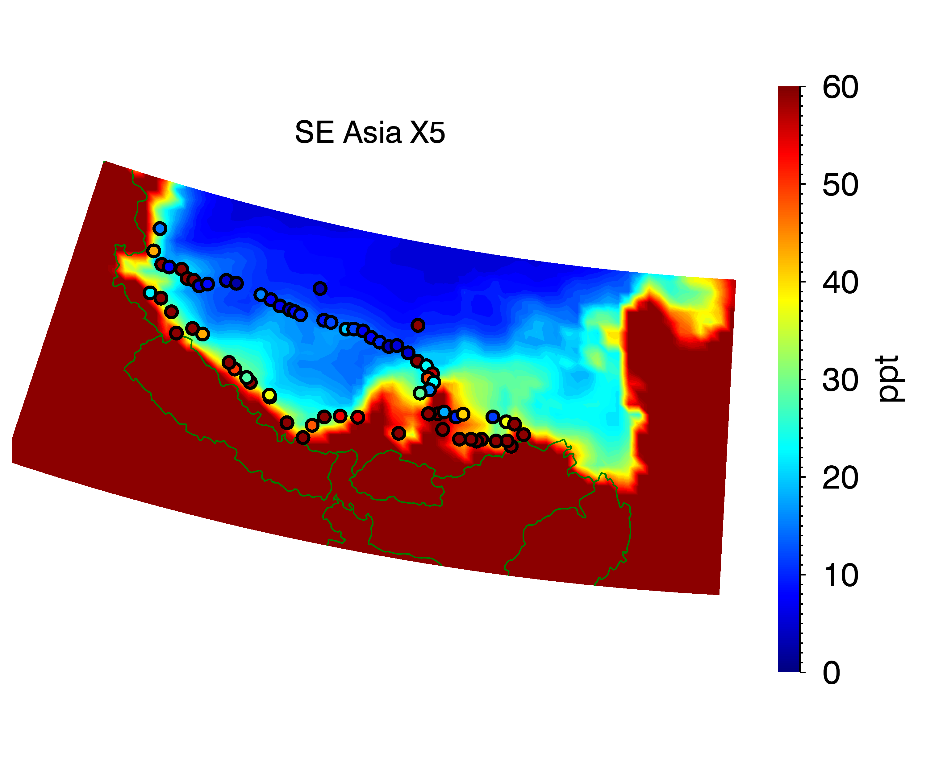 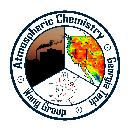 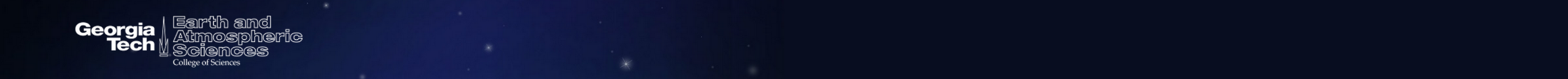 Current ARO emission inventory (70km)
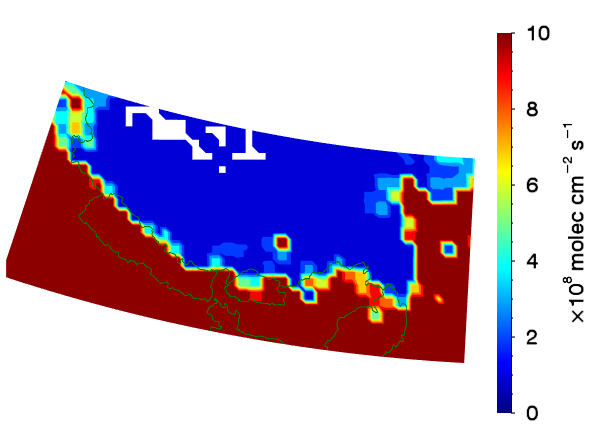 Missing Ngari
A higher resolution emission inventory is needed!
Missed replaced emission pixel
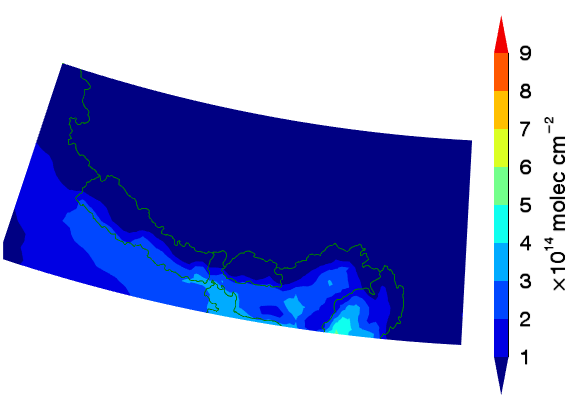 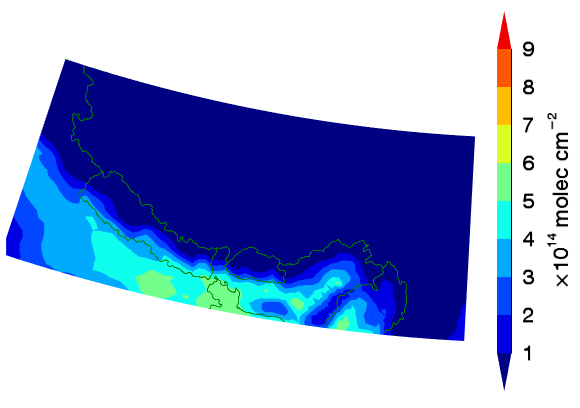 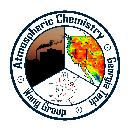 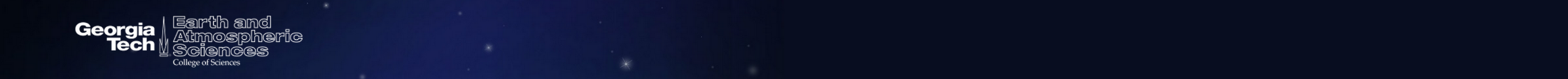 Simulated glyoxal (CHOCHO) columns
REAM simulation
REAM simulation w/ AROX5
5X SE Asia emission
yields more realistic
glyoxal columns
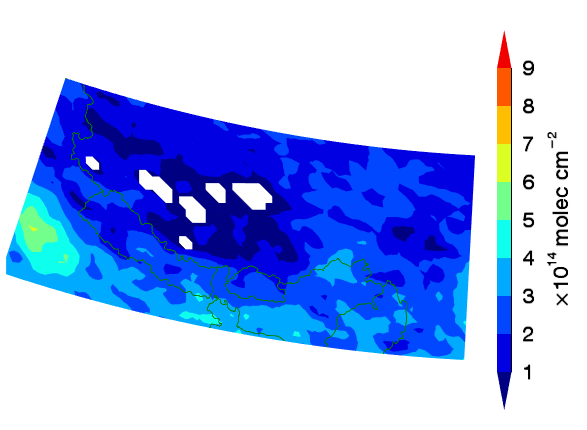 GOME-2
SCIAMACHY
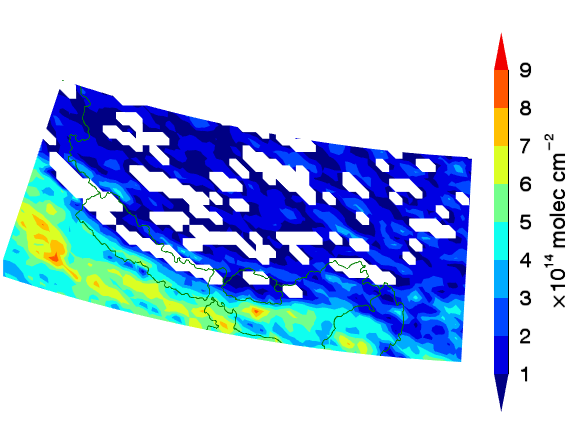 [Speaker Notes: Primary glyoxal emission is turned off]
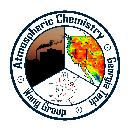 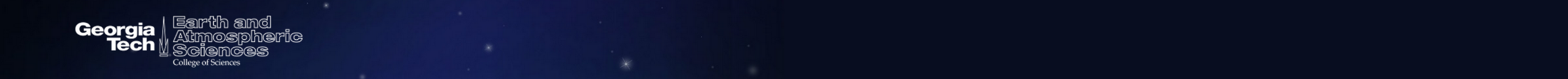 Conclusion
VOCs measurements in Tibet indicate a possible transport of pollutants from SE Asia, which is also proved by our chemical transport model

Update of emission inventory is needed to investigate on the possibility of a local source